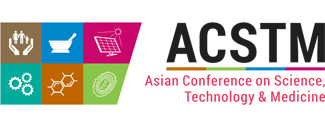 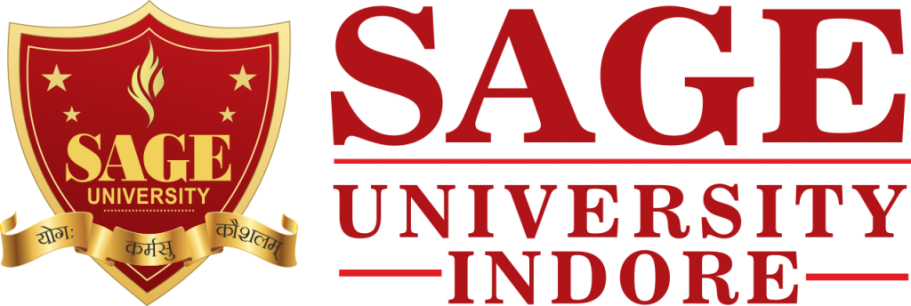 Asian Conference on Science, Technology & Medicine
Protective Effect of Rosmarinic Acid in Lipopolysaccharide-Induced Acute Lung Injury in Rats
Renu kumati , Nirmal Dongre, Souravh Bais
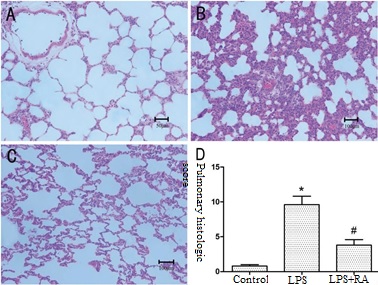 Abstract
Lipopolysaccharide (LPS)-induced endotoxemia triggers the secretion of proinflammatory cytokines and can cause acute lung injury (ALI). The high mobility group box 1 (HMGB1) protein plays an important role as a late mediator of sepsis and ALI. Rosmarinic acid is an acetylcholinesterase inhibitor that inhibits the expression of HMGB1. This study evaluated the effects of Rosmarinic acid by measuring levels of inflammatory mediators and observing histopathological features associated with LPSinduced ALI. Sixty 8–10 week old male Sprague-Dawley rats (200–240 g) were randomized into three groups as follows: control group, LPS group (7.5 mg/kg LPS), and LPS+ Rosmarinic acid group (5 mg/kg Rosmarinic acid before LPS administration). Histopathological examination of lung specimens obtained 12 h after LPS administration was performed to analyse changes in wet-to-dry (W/D) weight ratio, myeloperoxidase (MPO) activity, and HMGB1 expression level. Additionally, plasma concentrations of tumor necrosis factor-a, interleukin-6, and HMGB1 were measured using an enzyme-linked immunosorbent assay at 0 (baseline), 3, 6, 9, and 12 h after LPS administration. Mortality in the three groups was recorded at 72 h. LPS-induced ALI was characterized by distortion of pulmonary architecture and elevation of MPO activity, W/D weight ratio, and levels of pro-inflammatory cytokines, including tumour necrosis factor-a, interleukin-6, and HMGB1. Pre-treatment with RA significantly reduced the LPS-induced lung pathological changes, W/D weight ratio, levels of pro-inflammatory cytokines and MPO activity (ANOVA). Moreover, Rosmarinic acid treatment significantly decreased the mortality rate (ANOVA). In conclusion, we demonstrated that Rosmarinic acid exerted a protective effect on LPS-induced ALI in rats.
Key words: Rosmarinic Acid; Acute lung injury; Lipopolysaccharide; HMGB1
Figure 1. Histopathological changes in lung tissue samples of the three groups. Hematoxylin and eosin stain (200 magniﬁcation). A, Control group (n=5): normal lung structure (bar 50 mm). B, LPS group (n=3): increased alveolar wall thickness, edema, bleeding, and inﬁltration of inﬂammatory cells (bar 100 mm). C, LPS+RA group (n=5): mild structure destruction and inﬂammatory inﬁltration. (Bar 100 mm). D, comparison of the pulmonary histological scores of the 3 groups. RA: Rosmarinic Acid; LPS: lipopolysaccharide. *Po0.05, LPS group compared to control group; #Po0.05, LPS+RA group compared to LPS group (ANOVA).
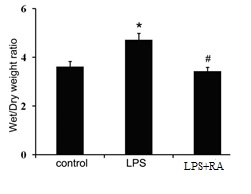 Figure 2. Comparison of the wet/dry weight ratio. The extent of pulmonary edema was assessed using the wet/dry ratio at 12 after lipopolysaccharide (LPS)infusion. Control group: n=5; LPSgroup:n=3; LPS+Rosmarinic Acid(RA) group :n=5. Data are reported as the means ±SD. *Po0.05, LPS group compared to control group; #Po0.05, LPS+RA group compared to LPSgroup(ANOVA).
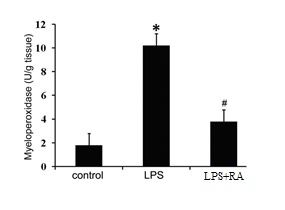 Figure 3. Effect of Rosmarinic Acid (RA) on myeloperoxidase (MPO) activity in rat lungs. Neutrophil inﬁltration was assessed in terms of MPO activity level at 12 h after lipopolysaccharide (LPS) administration. Control group: n=5; LPS group: n=3; LPS+RA group: n=5. Data are reported as the means±SD. *Po0.05, LPS group compared to control group; #Po0.05, LPS +RA group compared to LPS group (ANOVA).
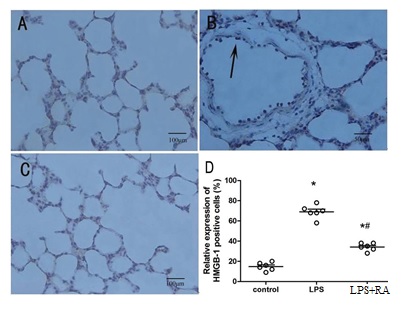 Figure 4. Immunohistochemical expression of high-mobility group box 1 (HMGB1) protein in rat lungs. A, Control group: n=5 (bar 100 mm). B, lipopolysaccharide (LPS) group: n=3 (bar 50 mm). C, LPS+Rosmarinic Acid (RA) group: n=5 (bar 100 mm). The arrow indicates cells that stained positive for HMGB1 expression. Representative photomicrographs of lung immunohistochemical analysis (400 ) show the increased redistribution of HMGB-1 expression from the nucleus to the cytoplasm and extracellular areas in bronchial epithelial cells, alveolar epithelial cells, and inﬂam- matory cells. D, Scatter plot of HMGB-1-positive(+) cells (%) in lung tissues. *Po0.05, LPS and LPS+RA groups compared to control group; #Po0.05, LPS+RA group compared to LPS group (ANOVA test).
Experimental protocols
Rats were randomized into three groups: LPS group (n=30), in which LPS (7.5 mg/kg, dissolved in 0.5 mL sterile saline) was administered by an intravenous (iv) injection via the tail vein; LPS+RA group (n=30), in which RA (5 mg/kg, intraperitoneal, ip) was administered 30 min before injection of LPS (7.5 mg/kg, dissolved in 0.5 mLsterile saline, iv); and a control group (n=30), in which the rats were administered saline at a volume equivalent to that in the other groups. Ten rats in each group were separately investigated as a subgroup for survival analy- sis. Rats were euthanized with an overdose of sodium pentobarbital (100 mg/kg, ip). Then, lung tissue specimens and blood samples were obtained for further analysis.
Figure 5. Western blot analysis of high-mobility group box 1 (HMGB1) levels in rat lung tissue at 12 h. A, The concentrations of HMGB1 and b-actin in lung tissue were determined by Western blot analysis at 12 h. Results of a representative experiment are shown. B, Rosmarinic Acid (RA) down-regulated the lipopolysaccharide (LPS)-induced elevation of HMGB1 expression. The results show the HMGB1/b-actin ratio obtained from the Western blots. Control group: n=5; LPS group: n=3; LPS+RA group: n=5. Data are reported asThe means±SE. *Po0.05, LPS group compared to control group; #Po0.05, LPS+RA group compared to LPS group (ANOVA).
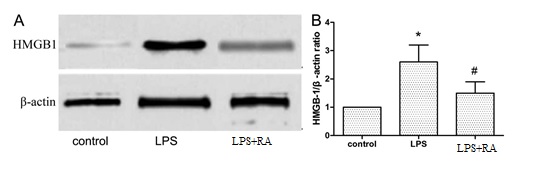 Statistical analysis
Data are reported as the means±SE or SD. Inter- group comparisons were made using one-way analysis of variance (ANOVA), followed by Student-Newman-Keuls q-test (SNK-q). The differences were considered to besigniﬁcant if Po0.05.
Results
Effect of RA on LPS-induced mortality
Ten rats in each group were investigated for survival analysis at 72 h after LPS injection. As expected, all the rats in the control group survived. However, in the LPS group, 50% of the rats died within 24 h while an additional 30% died within 72 h; thus, the total mortality rate in thisgroup was 80% in contrast to the LPS+RA group where the mortality rate was 10%.
RA pre-treatment attenuated LPS-induced pathological changes in lung tissue
The control group showed no signiﬁcant histological alterations. The rats exposed to LPS showed increased alveolar wall thickness, edema, bleeding, and inﬁltration of inﬂammatory cells at 12 h after LPS administration, indicating the occurrence of ALI. Rats pre-treated with RA showed signiﬁcantly less inﬂammation and distortion of pulmonary architecture after LPS administration as compared to those not treated with RA. (Figure 1A-C; H&E staining,    200 magniﬁcation). The total scores of the pulmonary histological changes in the groups indi- cated that the degree of pulmonary injury in the LPS+RA group was signiﬁcantly less than that in the LPS group
(Po0.05, Figure 1D).
Effect of RA pre-treatment on W/D ratio
The LPS group had a signiﬁcantly higher W/D ratio than the control group, indicating the presence of pulmonary edema (Po0.05). However, the W/D ratio in the LPS+RA group was signiﬁcantly lower than that in the LPS group,indicating that RA attenuated the degree of pulmonary edema induced by LPS (Po0.05, Figure 2).
Effect of RA on LPS-induced MPO activity
The level of MPO activity in the LPS group was signi- ﬁcantly higher than that in the control group (10.2±1.12 vs 1.8±0.35 U/g tissue, Po0.01). However, the MPO activity level in the LPS+RA group was signiﬁcantly lower than that in the LPS group (3.8±0.62 U/g tissue, Po0.05 vs the LPS group), indicating that RA inhibited MPO activity (Figure 3).
RA suppressed LPS-induced HMGB1 expression in lungs
At 12 h, the expression levels of HMGB1 protein in the LPS group were considerably higher than those in the control group, while the expression levels in the LPS+RA group were markedly lower than those in the LPS group (Figure 4). This indicated that RA down-regulated the LPS- induced increase in HMGB1 expression, similar to that indicated by the Western blot analysis (Figure 5).
RA down-regulated the release of pro-inﬂammatory cytokines
In the LPS group, the levels of TNF-a and IL-6 increased sharply after LPS administration and reached peak levels at 3 h. Thereafter, the levels decreased gradually to baseline levels at 12 h. However, the levels of the late stage pro- inﬂammatory cytokine HMGB1 increased gradually and reached a peak at 12 h. In contrast, the rats pre-treated with RA had signiﬁcantly lower levels of TNF-a (LPS+RA group vs LPS group: Po0.05 at 3, 6 and 9 h), and HMGB1 (LPS+RA group vs LPS group: Po0.05 at 6, 9 and 12 h) at the indicated time points (Figure 6).
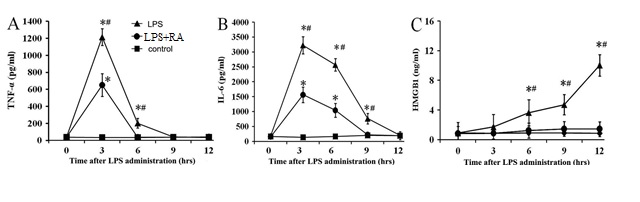 Figure 6. Changes in the levels of pro-inﬂammatory cytokines: A, tumour necrosis factor (TNF)-a, B, interleukin (IL)-6, and C, high- mobility group box 1 (HMGB1). Control group: n=5 for each time point; LPS group: n=5 (3 and 6 h), n=4 (9 h) and n=3 (12 h); LPS+RA group: n=5 for each time point. RA: Rosmarinic Acid; LPS: lipopolysaccharide. Data are reported as the means±SE. *Po0.05, LPS and LPS+RA groups compared to control group; #Po0.05, LPS group compared to LPS+RA group (ANOVA).
Discussion
In the present study, a rat model of ALI was successfully established by the intravenous administration of LPS. We found that LPS exposure caused a dramatic increase in the MPO activity level and W/D ratio, reﬂecting the occurrence of neutrophil inﬁltration and pulmonary edema. Furthermore, histopathological analysis revealed the loss of epithelial integrity. Taken together, these manifestations conﬁrmed the development of LPS-induced ALI. Interest- ingly, pretreatment with RA not only improved the survival of LPS-exposed rats, but also reduced the extent of histopathological changes, neutrophil inﬁltration, and secre- tion of proinﬂammatory cytokines in rat lung tissue.
Gram-negative sepsis is the most common risk factor of acute respiratory distress syndrome. LPS is the principal component of the outer membrane of gram-negative bacteria and is a potent stimulator of rapid pro-inﬂammatory cytokine production. The elevated expression of TNF-a, IL-1b, and IL-6 is an important step in the pathogenesis of ALI and acute respiratory distress syndrome (20). More- over, in the case of humans with ALI or sepsis, a persistent elevation of these cytokines was associated with a poor prognosis (21). However, previous clinical studies have shown that anti-inﬂammatory agents such as monoclonal anti-TNF antibodies, IL-1 receptor antagonists, and TNF- receptor fusion proteins fail to prolong patient survival (22,23). This failure may be explained by the fact that the levels of TNF-a and IL-1b are elevated during the early stage of sepsis and recover at the late stage of disease. Consistently, our study showed that the levels of TNF-a and IL-6 reached a peak at 3 h after LPS administration and then returned to baseline levels thereafter. The persistence of lung injury suggests that other late stage downstream pro-inﬂammatory cytokines may be involved in the pro- gression of ALI.
HMGB1 has been reported to play a crucial role in the inﬂammatory response and pathogenesis of LPS-induced lung injury (24). In the current study, we observed a delayed elevation of HMGB1 in contrast to TNF-a and IL-6. This ﬁnding is consistent with those of a previous study, which showed that bile TNF-a concentrations peaked at 3 h after LPS challenge while HMGB1 concentrations showed a signiﬁcant in- crease from 8 to 12 h (8). Furthermore, the intratracheal administration of HMGB1 induced neutrophil inﬁltration in lung tissues and increased the pulmonary expressions of pro-inﬂammatory cytokines such as TNF-a, IL-1b, and macrophage inﬂammatory protein-2 (7). However, in the present study, we did not observe an increase in TNF-a and IL-6 levels subsequent to the increase in HMGB1 expression. This may be due to several reasons. First, changes in the cytokine levels were monitored only for
This study had some limitations. First, the effect of RA was assessed for a short duration only. Second, the protocol in this study involved pretreatment of the rats with RA before the administration of LPS; this is not con- sistent with disease in clinical settings. Third, this study did not clarify whether the continuous administration of RA enhanced its protective effect. Thus, long-term investigations designed in accordance with clinical settings are necessary to verify the potential of RA for the management of sepsis- induced ALI.
In conclusion, the current study showed that RA exerted a protective effect against LPS-induced ALI, which appeared to be mediated by inhibiting the release of proinﬂammatory cytokines, especially HMGB1.
References
1.Rubenfeld GD, Caldwell E, Peabody E, Weaver J, Martin DP, Neff M, et al. N Engl J Med 2005;353:1685–93.
2.Mikkelsen ME, Shah CV, Meyer NJ, Gaieski DF, Lyon S, Miltiades AN, et al. Shock 2013; 40: 375-81.
3.Ware LB, Matthay MA. N Engl J Med 2000; 342: 1334–1349………………etc